Малхозова Светлана Александровна

Руководитель МКДОУ «Детский сад «Солнышко»

Первая  педагогическая категория
Образование: Высшее
Карачаево-Черкесский государственный  педагогический институт
Специальность: педагог начальных классов
Стаж работы в должности: 3  года.
Педагогический стаж: 18 лет
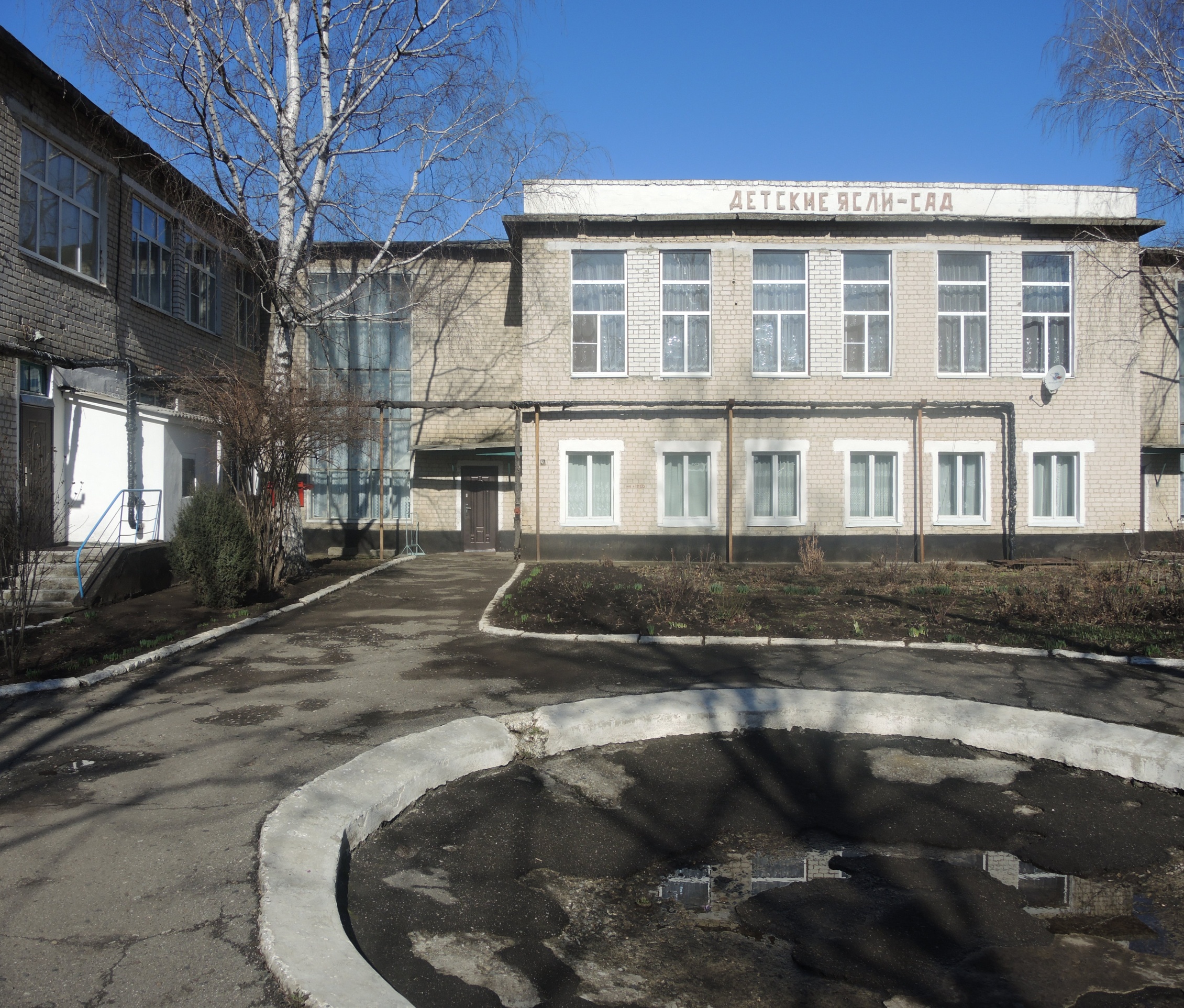 Муниципальное казенное дошкольное образовательное учреждение  « Детский  сад «Солнышко»
КЧР, Ногайский район, п. Эркен-Шахар
Муниципальное казенное  дошкольное образовательное учреждение «Детский сад «Солнышко»
Учредительные документы
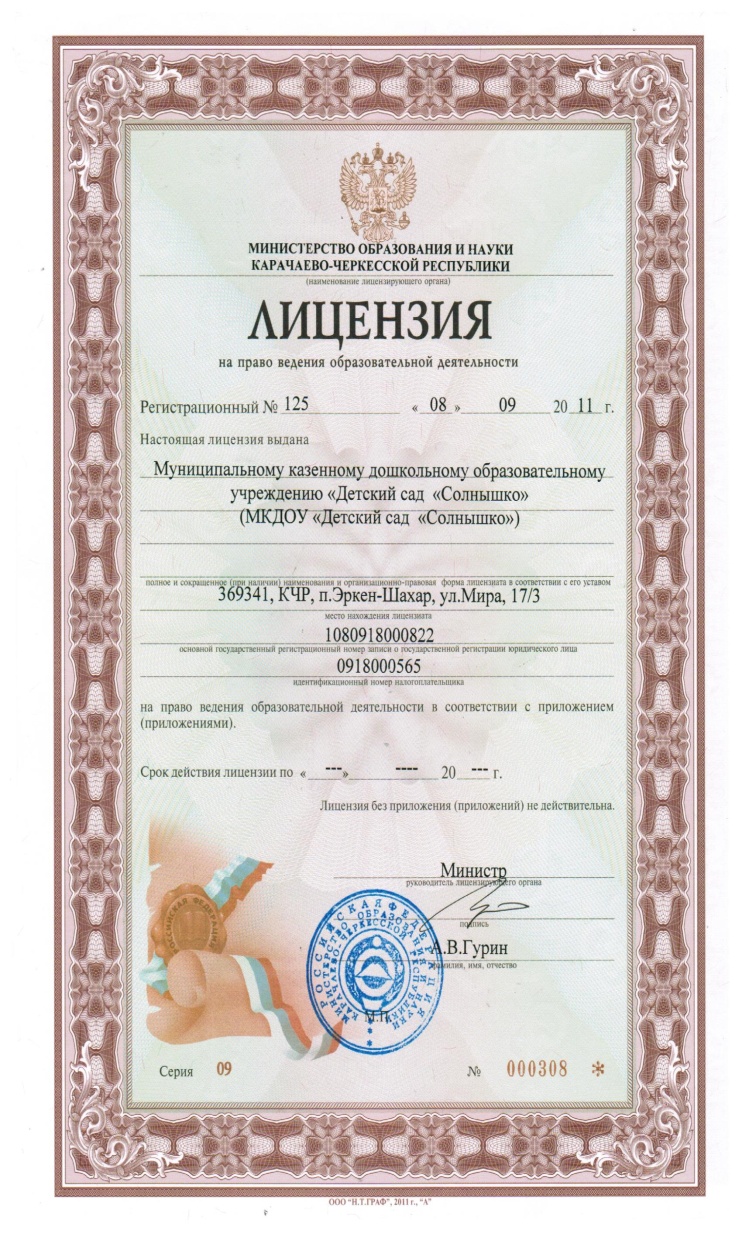 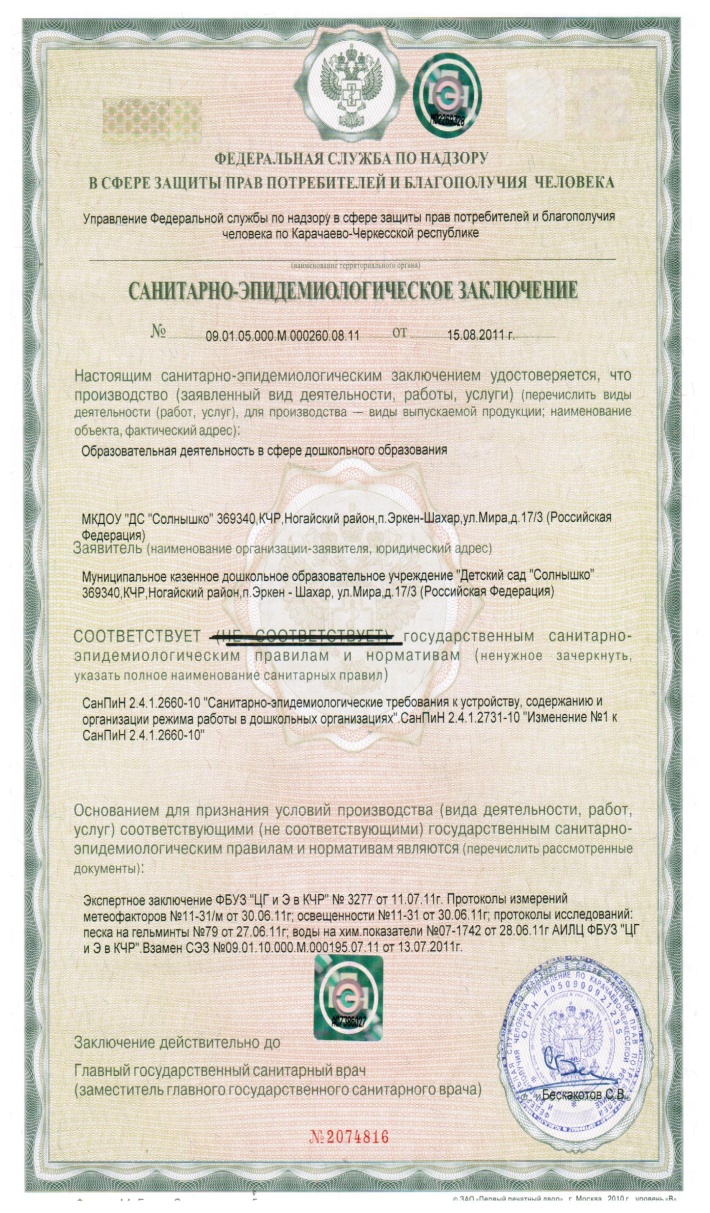 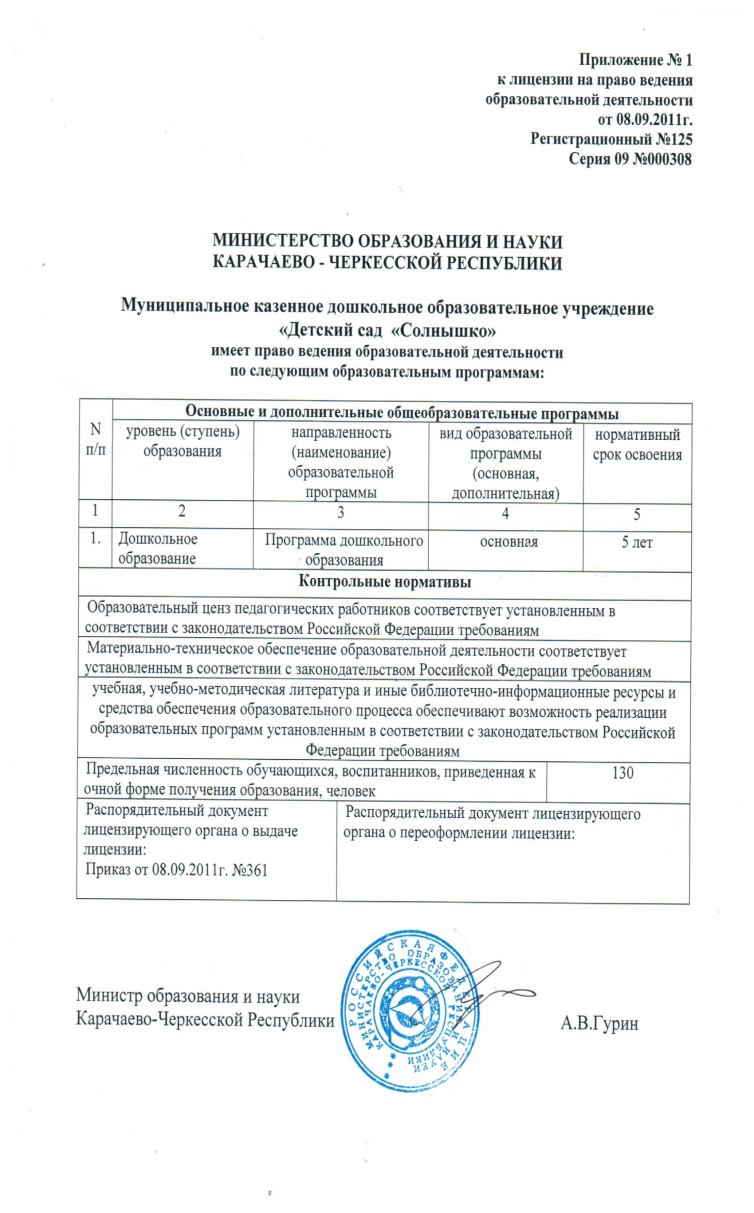 ПРОГРАММА РАЗВИТИЯ
Муниципального казенного дошкольного образовательного учреждения 
«Детский сад «Солнышко» с приоритетным осуществлением деятельности
по социально-личностному развитию детей
на 2013 - 2015 годы
Муниципальное казенное дошкольное образовательное учреждение «Детский сад «Солнышко»
"Солнышко"
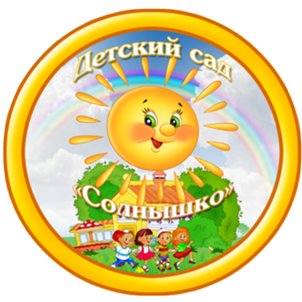 ПОЯСНИТЕЛЬНАЯ ЗАПИСКА
Главная цель образовательной деятельности детского сада – реализация права каждого ребенка на качественное и доступное дошкольное образование, обеспечивающее равные стартовые условия для полноценного физического и психического развития детей, как основы их успешного обучения в школе.  
Важнейшим приоритетом образовательной деятельности  является реализация комплексных мер по обеспечению доступности и качества дошкольного образования.
Основное направление обеспечения доступности дошкольного образования – разнообразие видов и форм предоставления дошкольных образовательных услуг.
Реализация мероприятий по решению данной задачи направлена на обеспечение функционирования групп дневного пребывания детей в детском саду.          Реализация обеспечения  качества предоставления дошкольных образовательных услуг тесно связана с качеством реализации основной общеобразовательной программы дошкольного образования и удовлетворенностью населения деятельностью ДОУ.
            Работа детского сада должна быть открытой и доступной  для объективной оценки качества дошкольного образования. Необходимо активизировать работу советов  родительской общественности на уровне детского сада. Приоритетной задачей руководителя дошкольного образовательного учреждения является создание активного, авторитетного общественно-государственного органа управления.
          Задача обеспечения равных стартовых возможностей детям из различных социальных слоев, при поступлении в школу выполнима за счет реализации индивидуально-дифференцированного подхода при обучении дошкольников.
Краткая аннотация (паспорт) программы


Паспорт
Программы развития



Муниципального казенного дошкольного образовательного учреждения 
«Детский сад «Солнышко» 

с приоритетным осуществлением  деятельности по  

                        социально-личностному развитию детей
                     
                                    на  2013 – 2015годы (далее детского сада)
Информационная справка о дошкольном образовательном учреждении
Немного истории
История развития детского сада  начинается с далёкого 1959 года.  Вначале на выбранной
 местности поселка Эркен-Шахар было решено построить сахарный завод. Строительство 
сахарного завода началось в 1959 году. Основанием для строительства стало постановление
 Совета Министров РСФСР от 21 марта 1959 года № 452.Выбор площадки для строительства сахарного завода был произведен в 1959 году Комиссией с участием
 Государственного проектного института «Гипросахар», Ставропольского крайисполкома, бывшего 
Совнархоза и других организаций.Для строительства завода было выбрано идеальное место — междуречье рек Кубань и Малый Зеленчук. 
Тем самым был решен один из главнейших вопросов технологии производства сахара — 
вопрос водоснабжения. Выбор именно этого места также позволил решить и некоторые 
другие вопросы сельского хозяйства района. А именно: многие сельскохозяйственные предприятия, 
например колхоз Имени Кирова, совхоз «Эркен-Юртский», колхоз Имени Ленина, колхоз Имени «40 лет 
Октября» и другие, расширили посевные площади и стали выращивать сахарную свеклу.Наличие железнодорожной ветки между Черкесском и Невинномысском, позволяло производителям сахарной 
свеклы Краснодарского и Ставропольского краев, соседних автономных республик и областей поставлять
 выращенный урожай на переработку в кратчайшие сроки.При выборе места также учитывались и метеоклиматические и географические условия: преобладающее
 направлениеветра, холмистая местность и прочие. 
Рабочим семьям нужен был детский сад, для того, чтобы они работали на производстве с полной отдачей.
 Вот тогда и решено было улучшить инфраструктуру поселка и построить ясли-сад.
В 1963 году было начато строительство  типового детского сада на 150 мест. А в 1964 году он уже принял 
своих первых воспитанников.
48 лет спустя
Доброе слово и ласковые руки сотрудников, 
искренняя любовь к профессии, 
мастерство и творческие идеи  педагогов и 
специалистов детского сада 
помогают дошколятам быть здоровыми, 
расти любознательными, общительными, 
способными творчески мыслить, 
верить в сказку и прекрасное будущее.
Аналитико-прогностическое обоснование программы
Надо всё проанализировать и продумать – 
могут выявиться факты, которые не предвидел.
По материалам Федеральной целевой программы развития образования 2011 – 2015 г. «актуальным, особенно 
в дошкольном образовании, остается  неравный доступ к качественному образованию, являющийся одним из 
факторов, усугубляющих складывающееся социальное неравенство. 
Результаты исследований (включая международные сравнительные исследования) свидетельствуют о наличии
 определенных проблем в достижении качества общего и дополнительного образования. 
Особого внимания требует ситуация, связанная с обеспечением успешной социализации детей с ограниченными 
возможностями здоровья, детей-инвалидов, детей, оставшихся без попечения родителей, а также находящихся в 
трудной жизненной ситуации.
В России не сформирована система целенаправленной работы с одаренными детьми и талантливой молодежью». 
В проводимых мониторингах состояния системы образования относительно требований инновационного, 
социально-экономического развития видно, что есть необходимость выделить следующие проблемы, для решения 
которых целесообразно применение программно-целевого метода:
несоответствие ресурсного обеспечения образовательных учреждений требованиям, обязательным при
 реализации основных образовательных программ начального общего, основного общего, среднего (полного) общего, 
начального профессионального, среднего профессионального образования, установленных федеральными 
государственными образовательными стандартами;
2) несбалансированность рынка образовательных услуг и рынка труда;
3) отсутствие действенных механизмов продвижения инновационного опыта образовательных учреждений и, 
как следствие, невключенность значительной части образовательных учреждений в процессы инновационного 
развития, а также информационного общества;
4) крайне неоднородный охват дополнительным и непрерывным образованием в виду отсутствия единиц в
 штатном расписании, таких как логопед, педагог-психолог, социальный педагог, педагог дополнительного 
образования и т. д.;
5) несоответствие кадрового ресурса требованиям инновационного развития системы образования;
6) низкая динамика кадрового обновления в системе образования;
7) недостаточное использование современных образовательных технологий;
8) отсутствие конкурентных механизмов и обратной связи между производителями и потребителями 
образовательных услуг, обеспечивающих эффективное функционирование системы оценки качества образования;
9) в целом сохраняющийся в системе образования патерналистский характер принятия исполнения решений.
Так же ,  анализ состояния системы образования относительно требований инновационного развития, 
социально-экономического развития муниципального  образования позволяет выделить следующие проблемы: 
несоответствие ресурсного обеспечения образовательных учреждений требованиям, обязательным при 
реализации основных образовательных программ дошкольного, начального общего, основного общего, 
среднего (полного) общего, установленных федеральными государственными образовательными стандартами
 и федеральными государственными требованиями;
2) отсутствие действенных наработанных механизмов продвижения муниципального инновационного опыта 
образовательных учреждений, несформированность  сетевого
образовательного пространства и, как следствие, не включённость части образовательных учреждений в процессы 
инновационного развития, в процессы  развития информационного общества;
3) несоответствие   сформированной  муниципальной  системы олимпиад и конкурсов школьников, практик 
дополнительного образования, применения  механизмов учета индивидуальных достижений обучающихся  целям 
опережающего развития, заданным в рамках «новой школы»;
4) крайне несовершенная  система муниципальной поддержки сформировавшихся талантливых детей;
5) несоответствие сложившейся  системы воспитания, дополнительного образования целям  формирования новых 
образовательных результатов учащихся - системы ключевых компетентностей и социализации;
6) неготовность  значительной  части педагогического персонала  к реализации требований инновационного 
развития системы образования (в том числе, обновленным квалификационным требованиям и квалификационным 
характеристикам);
7) сохранение низкой динамика кадрового обновления в системе образования;
8) недостаточное использование современных образовательных технологий;
преобладание в муниципальной системе образования традиционных подходов к оценке качества образования 
 (без учета оценки достижения планируемых образовательных и внеучебных результатов обучающихся,  интеграции 
 содержательной и критериальной базы образовательного процесса и внеурочной деятельности);
муниципальные образовательные учреждения не отвечают требованиям создания универсальной безбарьерной 
среды, позволяющей обеспечить полноценную интеграцию детей-инвалидов, детей с ограниченными возможностями 
здоровья, создания комфортной среды для  всех обучающихся (воспитанников);
11) неготовность муниципальной системы образования в целом к переходу на индивидуальные программы развития 
здоровья дошкольников».
Анализ деятельности детского сада по направлениям Национальной образовательной инициативы «Наша новая
 школа» позволяет констатировать следующее:
в направлении «Сохранение и укрепление здоровья воспитанников»:
Коллектив детского сада  целенаправленно работает  в тесном взаимодействии с семьей по  программе «Здоровый 
ребенок». Целью программы является создание условий, способствующих становлению здорового образа жизни 
детей, с учетом индивидуальных потребностей и возможностей. Педагоги, медицинские работники воспитывают 
у детей ценности здорового образа жизни при помощи комплекса мер,  который включает  закаливание с
 использованием различных процедур: воздушных ванн, обширного умывания, ходьбы по мокрым и солевым  
дорожкам, солнечных ванн; профилактических и оздоровительных мероприятий; дыхательной гимнастики, 
точечного массажа, оздоровительного бега, формирования основ валеологической культуры ежеквартальное 
проведение дней здоровья и др.
Анализ работы по охране жизни и здоровья детей
                                     Анализ пропусков по болезни            
 Таблица 1
      











.
Вывод 1. За последние годы в детском саду практически не наблюдается положительной динамики (очень незаметное уменьшение) 
снижения заболеваемости  воспитанников.
Несмотря на ежемесячный анализ заболеваемости, который  позволяет внести корректировки в индивидуальные программы 
развития часто болеющих детей, проведение щадящего режима закаливающих мероприятий, выбор оптимальных форм и методов,
 самыми распространёнными заболеваниями у детей по-прежнему остаются  простудные заболевания (ОРВИ). Рост числа
  заболеваний  обусловлен массовой вспышкой в районе и республике ОРВИ, РВИ, гриппа и длительного морозного периода
 (ноябрь-декабрь-январь – февраль-март-апрель) В 2012-2013 учебном году большая доля простудных заболеваний пришлась
 на детей, возраст которых не превышает 3-х лет. Среди вновь принятых детей (до 3- лет) есть дети, которые относятся к группе
 «часто болеющие», за счет которых уровень заболеваемости повысился.
В дошкольном учреждении ежемесячно ведется анализ посещаемости, отслеживаются педагогами и медицинским  работником 
отсутствующие дети, устанавливаются причины не посещения, планируется дальнейшая работа с часто болеющими детьми 
и решаются организационные вопросы с родителями воспитанников длительно и без причины не посещающих детский сад
Уровень физической готовности по основным видам движения            
 Таблица 2
Вывод 2. Как показывает педагогический мониторинг  непрерывного слежения за физическим развитием и достижениями ребенка 
 с учетом его собственных (предыдущих) достижений   в основном дети с высоким уровнем физической готовности и в соответствии
 с возрастной нормой -  97,3%,  с низким  уровнем - 2,7% по основным видам движения.   
Положительные результаты в направлении «Сохранение и укрепление здоровья воспитанников» обусловлены следующими 
мероприятиями программы «Здоровый ребёнок»: 
обязательный утренний приём и осмотр детей во всех возрастных  группах, что  позволяет выявить первые симптомы болезни
 ребёнка; 
2. охват детей обязательными прививками, который проводится в соответствии с установленным «Календарем профилактических 
прививок», с согласия родителей, после беседы и профилактического осмотра ребенка;
3. введение в эксплуатацию комплекса физического оборудования;
4. организация третьего физкультурного занятия на свежем воздухе;  
5. проведением дополнительной работы в форме кружка по направлению физическое развитие;
 	6. привлечение родителей  к участию в различных формах физического воспитания и развития детей;
7. профилактика простудных заболеваний:
витаминизация блюд в течение всего года;
профилактика оксалиновой мазью;
финтоцидотерапия  (лук, чеснок);
закаливающие мероприятия согласно перспективному планированию с учётом индивидуальных возможностей каждого ребёнка 
двигательный активный отдых;
коррекционные мероприятия (различные виды гимнастик, индивидуальные занятия со специалистами, специальные комплексы
 упражнений для профилактики простудных заболеваний, самомассаж).
  	8. качественная организация питания детей. 
В детском саду организация питания основана на полноценности, разнообразии ассортимента продуктов, соблюдении норм 
потребления продуктов, гигиенических и эстетических требования к процессу приёму пищи. Педагоги и медицинский персонал 
при тесном сотрудничестве с родителями учитывают индивидуальные особенности детей во время приёма пищи.
Поставку продуктов питания производят постоянные Поставщики, с которыми 1 раз в квартал заключаются договоры или контракты. 
 Медицинская сестра, повар, завхоз ежедневно  составляют  меню-требование на следующий день в соответствии с нормами 
потребления для детей раннего  и дошкольного  возраста на следующий день на основании утвержденного 10-дневного меню.
 В меню включаются продукты, содержащие микроэлементы (йодированная соль), соки, фрукты, растительная клетчатка. 
Обязательным является «контрольное блюдо» на пищеблоке. Контроль за организацией питания осуществляется медицинской 
сестрой, заведующим, Управлением Роспотребнадзора, бракеражной комиссией из числа сотрудников ДОУ. За последнее три года 
не выявлено нарушений в организации питания, что подтверждено протоколами производственного контроля.
Программно – методическое обеспечение образовательного процесса               

                                                                                                                                                                                        Таблица 3
в направлении «Переход на новые образовательные программы»:
Вывод 3. В 2012-2013 году  образовательный процесс во всех возрастных группах организован на основании 
рабочих программ, что обеспечило возможность выстроить системный последовательный   
образовательный процесс, включить  в свободную самостоятельную деятельность все виды детской
 деятельности.
Содержание образования реализуется  в рамках основной общеобразовательной программы 
дошкольного образования детского сада в ходе организованной совместной и свободной самостоятельной 
деятельности детей (игровой, трудовой, продуктивной, исследовательской, физической и др). Реализация 
программных  требований способствуют накоплению  и обогащению знаний, формированию практических 
умений и навыков,  расширению кругозора, раскрытию творческого потенциала  детей. В рамках Программы 
планируется поэтапный переход на новые образовательные программы в соответствии с 
федеральными государственными требованиями и федеральными государственными стандартами.
в направление «Развитие системы поддержки талантливых детей»:
Каждый ребенок талантлив, 
 главное – помочь ему найти себя…
Сегодня учёные единодушны в том, что каждый человек владеет огромным количеством скрытых возможностей. Общеизвестна 
фраза психолога Н.Дубинина о том, что любой человек, сколько бы гениальным он ни был, в течение жизни использует не более 
одной миллиардной доли тех возможностей, которые представляет ему мозг.
Каждый ребенок рождается на свет с удивительной способностью – стремлением к познанию окружающего мира. Но, к сожалению,
 часто эта способность не находит необходимой поддержки, и тогда ребенок перестает развиваться согласно своему дарованию, 
а его творческий потенциал так и остается нераскрытым.
С полной уверенностью можно сказать, что все дети талантливы, но стоит особенно подчеркнуть, что люди талантливыми 
не рождаются, а становятся в процессе жизни, грамотного воспитания. И задача воспитателей, родителей – найти в ребенке этот
 талант и развить его. 
Талант – это определенные способности ребенка, которые возможно раскрыть через их развитие, но сначала нужно определить, 
в какой сфере у него большие способности, к чему он проявляет особый интерес, в какой деятельности у него отмечаются 
большие успехи. То есть талант нужно найти и реализовать его, а талантливые дети – это такие дети, у которых раскрыты их 
способности к той или иной деятельности.
Самым важным периодом в воспитании и раскрытии у ребенка талантов является самое раннее детство – с рождения и до двух лет.
Согласно исследованиям, проведенными учеными Гарвардского университета, все здоровые дети до десятимесячного возраста
 равны по своему развитию, у них одинаковые задатки и возможности. После этого времени уже можно заметить разницу в 
развитии, особенно если с малышом занимаются. Согласно исследованиям, проведенным в нашей стране, дети, акцент на
 развитии которых был сделан в возрасте от года до двух лет, становятся более способными и успешными во время учебы в 
школе. 
Исходя из представленных и принимаемых нами позиций,  работа в рамках данного направления осуществляется со всеми 
воспитанниками детского сада. 
Педагогическая и психологическая оценка развития детей раннего и младшего возраста  показывает, 63,3% детей успешны в
 соответствии с возрастными нормами. Имеется незначительные отставания на 1-2 эпикриза в речевом развитии, в освоении 
сенсорных эталонов,  в развитии мелкой моторики. Все группы раннего возраста находятся на контроле старшего воспитателя,
 мед.работника и заведующего, что позволяет на ранних этапах отслеживать  развитие детей и выстраивать комплексную 
 педагогическую деятельность. В течение 2012-2013 года в детском саду с группами младшего возраста велась работа  по  
эмоциональному развитию, у детей сформированы навыки элементарные навыки  социального поведения и самообслуживания.
Анализ результатов образовательной деятельности.
                                        Сводные результаты педагогической оценки                         Таблица 4
Вывод 4. Данные таблицы показывают, что по сравнению с прошлым годом,  улучшения произошли в сфере социально-личностного,  познавательно-речевого и физического  развития детей. В то же время необходимо уделять большее внимание художественно-эстетическому развитию.
Мониторинг психологической готовности к школе
                                   Анализ психологической  готовности к школе, 2013 г.                 Таблица 5
Вывод 5. Данные таблицы позволяют констатировать недостаточную эффективность работы педагогического коллектива детского сада по развитию психологической готовности детей к школьному обучению.
Уровень психологической готовности  в динамике за 5 лет              
                                                                                                                                                         Таблица 6
Вывод 6. Мониторинг психологической готовности детей к школьному обучению в динамике за 5 лет показывает достаточную готовность  детей к школьному обучению у 87,7% (102 воспитанника),  слабая школьная зрелость зафиксирована у 10 детей, школьная незрелость у 3 детей. Данные результаты обусловлены дополнительным комплектованием  неорганизованных детей в старшие группы.
Особенности и эффективность реализации дополнительного образования            Таблица 7
Вывод 7. В детском саду разработана и функционирует система дополнительного образования. Дополнительное образование (кружки)  введены в  недельную образовательную нагрузку, количество занятий не превышает установленные нормы. Особенность кружковой работы  в детском саду в том, что они охватили все сферы развития детей дошкольного возраста, а участие в кружках разной направленности влияет на развитие социально-личностной сферы ребёнка. Руководители кружков используют самые разнообразные организационные формы, что помогает максимально активизировать мышление, воображение, поисковую и продуктивную деятельность детей, создать условия для реализации универсальных возможностей и способностей дошкольников, активно участвовать в конкурсах, смотрах в детском саду
в направлении «Совершенствование педагогического корпуса»
                         Особенности реализации методической работы с педагогами                  Таблица8
Вывод 8. Указанные в таблице мероприятия способствовали повышению активности педагогов, развитию творческого 
потенциала воспитателей и специалистов детского сада, что положительно отразилось на участии коллектива                                        детского сада в районных мероприятиях, семинарах, повышению уровня самооценки и профессиональной компетентности педагогов.

Тем не менее,  несмотря на положительные результаты деятельности детского сада, свидетельствующие скорее об эффективном режиме функционирования образовательного учреждения, нежели о его системном развитии, проблемно-ориентированный анализ деятельности учреждения относительно требований инновационного развития позволяет выделить следующие проблемы: 
несоответствие ресурсного обеспечения детского сада требованиям, обязательным при реализации основных образовательных программ дошкольного образования, установленных федеральными государственными требованиями;
2) несоответствие сложившейся  системы воспитания, дополнительного образования в детском саду целям  формирования новых образовательных результатов воспитанников - развитие физических, интеллектуальных и личностных качеств, формирование предпосылок учебной деятельности, обеспечивающих социальную успешность;
3) неготовность  значительной  части педагогического персонала  к реализации требований инновационного развития системы образования (в том числе, обновленным квалификационным требованиям и квалификационным характеристикам в части владения современными педагогическими технологиями продуктивного, дифференцированного, развивающего обучения, реализации компетентностного подхода; методами убеждения, аргументации своей позиции, установления контактов с обучающимися, воспитанниками разного возраста, их родителями (лицами, их заменяющими), коллегами по работе; технологиями диагностики причин конфликтных ситуаций, их профилактики и разрешения; основами работы с текстовыми редакторами, электронными таблицами, электронной почтой и браузерами, мультимедийным оборудованием);
учреждение не отвечает требованиям создания универсальной безбарьерной среды, позволяющей обеспечить полноценную
 интеграцию детей, создания комфортной среды для  всех воспитанников;
5) неготовность к переходу на индивидуальные программы развития здоровья детей (кадровая, техническая, технологическая);
6) несформированность механизмов обеспечения соблюдения принципа государственно-общественного управления в деятельности детского сада, в том числе при разработке и реализации основных образовательных программ (отсутствие органов самоуправления, включающих субъектов образовательного процесса и социальных партнёров);
7) отсутствие опыта внедрения новых финансово-экономических механизмов хозяйствования (реализация 83-ФЗ), в т.ч. 
опыта реализации платных образовательных услуг;
8) отсутствие условий для минимизации отчетности при одновременном повышении ответственности посредством
 внедрения электронного документооборота, развития системы открытого электронного мониторинга и обязательной 
публичной отчетности детского сада (отсутствие доступа в сеть Интернет из-за отсутствия денежных средств)
СОБЛЮДЕНИЕ СОЦИАЛЬНЫХ ГАРАНТИЙ УЧАСТНИКОВ ОБРАЗОВАТЕЛЬНОГО ПРОЦЕССА
В ДОУ коллегиально проводится обсуждение динамики достижений всех детей, разрабатывается стратегия их продвижения по большинству направлений развития. Для выработки оптимального пути развития ребенка проводятся педагогические совещания, индивидуальная работа с родителями воспитанников. В работе с родителями планируются и проводятся активные формы работы, как коллективные, так и индивидуальные, совместные с детьми и воспитателями. 
  Целью образовательной политики в области дошкольного образования является реализация права каждого ребенка на качественное и доступное образование, обеспечивающее равные стартовые условия для полноценного физического и психического развития детей, как основы их успешного обучения в школе.
    Для реализации поставленной цели предполагается решение задач в рамках следующих приоритетных направлений:- доступность дошкольного образования;- обеспечение здоровья и физическое развитие детей дошкольного возраста;- обеспечение качества дошкольного образования;- психолого-педагогическая поддержка  семьи;
- создание качественного разнообразия  организационно-методической поддержки педагогов;
- улучшение материально- технического обеспечения ДОУ.
Основные задачи по обеспечению доступности дошкольного образования :
    изучение потребностей семей  на качественное дошкольное образование, независимо от их пола, расы, национальности, происхождения, места жительства, состояния здоровья,
      социального и имущественного положения;•    развитие новых форм дошкольного образования в соответствии с запросами населения; •    создание новых организационных моделей дошкольного образования для развития
   •    создание новых организационных моделей дошкольного образования для развития
      детей дошкольного возраста;•    совершенствование  материально-технической базы дошкольных образовательных   
      учреждений.
Основные задачи в области сохранения, укрепления здоровья и физического развития детей
•    обеспечение условий безопасности жизнедеятельности детей;•    обеспечение безусловного соблюдения прав ребенка на охрану здоровья и гармоничное развитие;•    обеспечение условий для формирования здоровьесберегающей среды ДОУ и для реализации гигиенических требований к организации воспитательно-образовательного процесса;•    создание условий для эффективной интеграции профилактических и оздоровительных технологий в воспитательно-образовательный процесс;•    разработка и внедрение системы социально-гигиенического мониторинга для оценки и динамического контроля влияния комплекса психолого-педагогических и медико-социальных факторов на рост, развитие и здоровье дошкольников;•    совершенствование технологий оздоровительной работы, физической культуры и материально-технической базы для их реализации; •    воспитание у ребенка осознанного отношения к двигательной активности, интереса и потребности к физическому самосовершенствованию;•    воспитание культуры здоровья; обоснование  вариативных форм взаимодействия дошкольного учреждения и семьи в формировании здорового образа жизни дошкольников; •    модернизация материально-технической базы для  физического воспитания дошкольников, совершенствование программно-методического, организационного и материально-технического (оборудование спортивной площадки, )обеспечения физического воспитания детей в дошкольных образовательных учреждениях;
•    совершенствование организации питания детей, в том числе с учетом особенностей их здоровья; воспитание культуры питания;•    обновление содержания и разработка программ физического воспитания детей дошкольного возраста;•    внедрение современных педагогических технологий физического воспитания направленных на повышение уровня физического  развития и физической подготовленности воспитанников;•    расширение использования в работе привлекательных для детей видов физкультурно-оздоровительной деятельности: ритмической гимнастики, спортивных игр, и др.;•    создание системы выявления и поддержки одаренных детей и детей, имеющих повышенную мотивацию к занятиям;•    создание разнообразной среды для  обогащения организованных и самостоятельно-игровых форм двигательной активности  детей дошкольного возраста;
повышение уровня профессионализма педагогов ;
•   создание условий повышения самосознательности семьи в вопросах оздоровления и физического развития в семье. Основные задачи в области повышения качества дошкольного образования•    формирование и развитие общественно-профессиональной системы независимой оценки и мониторинга качества образования;•    реализация основных направлений развития ребенка в соответствие с государственными требованиями к структуре образовательной программы дошкольного образования: физическое,  социально-личностное, познавательно-речевое, художественно-эстетическое;
•  создание условий познавательно-речевого развития детей 
•    развитие условий  для  самодеятельной игры, являющейся ведущей деятельностью в дошкольном возрасте; •    широкое внедрение в образовательную практику современных информационных и коммуникационных технологий;•    достижение наибольшей эффективности труда каждого педагога посредством:- развития непрерывной вариативной системы методической поддержки,профессиональной подготовки, переподготовки и повышения квалификации педагогических кадров;- совершенствования аттестационных технологий,  экспертного сопровождения педагогической деятельности;- повышению эффективности кадровой политики, способствующей, повышению мотивации персонала, оптимальному использованию различных форм стимулирования, адаптации молодых специалистов;•     реализация современных подходов в организации предметно-развивающей среды.
Основные задачи в области повышения эффективности кадрового обеспечения     обеспечение  высокого профессионального уровня педагогических кадров:
•    подготовка педагогических кадров для воспитания и обучения детей раннего и дошкольного возраста;•    разработка и внедрение  новых учебных планов и программ, направленных на реализацию образовательной программы ДОУ (проектная деятельность);•    разработка  и внедрение методической помощи в рамках реализации образовательной программы ДОУ.Основные задачи в реализации психолого-педагогической поддержки семьи•    обеспечение адресной социокультурной и психолого-педагогической поддержки  семей, повышение воспитательной культуры взрослых репродуктивного возраста, потенциальных и реальных родителей;совершенствование системы психолого-педагогической поддержки важнейших социальных функций семьи: репродуктивной, хозяйственно-экономической, воспитательной, восстановительной (досуговой), влияющих на качество семейного воспитания детей раннего и дошкольного возраста;•    внедрение эффективных технологий сотрудничества с родителями в практике социально-делового и психолого-педагогического партнерства;•    развитие новых форм дошкольного образования, направленных на оказание помощи родителям, воспитывающим детей в семье;•    повышение эффективности профилактики и предупреждения семейного неблагополучия детей раннего и дошкольного возраста;•    обеспечение большей открытости, диалога и привлекательности дошкольного образования для детей и родителей; •    активизация деятельности института социальных педагогов, психологических служб  с целью оказания разносторонней помощи семье в изменяющемся социуме;•   расширение инициативы и полномочий общественных родительских объединений в вопросах защиты интересов детей, материнства.
Качественные показатели:
Качественные показатели:1.    Разработка и внедрение общеобразовательной программы дошкольного образования в ДОУ и познавательно- речевого развития дошкольников как приоритетного направления деятельности.
2.    Сохранение 100% охвата детей в возрасте от 2 до 7 лет разными формами дошкольного образования.3.    Сохранение 100% укомплектованности профессиональными кадрами (педагогическими, медицинскими, младшего обслуживающего персонала).4.    Сохранение 100% количества педагогов повышающих квалификацию . 5.    Увеличение посещаемости детьми ДОУ .6.    Уменьшение заболеваемости до 5 дней пропусков по болезни 1 ребенком в год.7.    Увеличение времени двигательной активности ребенка, физкультурных занятий, занятий разными игровыми видами спорта в дошкольном образовательном учреждении до 1,5 -  2-х часов в день.8.    Развитие у каждого ребенка навыков основных видов движений в соответствии с возрастом.9.    Разработка программ каждым педагогом ДОУ для работы в своей возрастной группе .
 10.    Сохранение 95% количества родителей, которые удовлетворены качеством дошкольных образовательных услуг.11.    Рост до 85% доли родителей, включенных в программы повышения родительской компетентности.12.    Повышение чувства социальной и личной ответственности  родителей за благополучное   полноценное развитие и воспитание своих детей.13.    100% оснащение учебным, дидактическим, игровым, компьютерным оборудованием, мебелью и мягким инвентарем.14.    100% оснащение дидактическим, игровым и спортивным оборудованием, компьютерной и оргтехникой, техническими средствами обучения.15.    Создание сайта в сети Интернет, публикация ежегодного отчета о деятельности ДОУ.
Раздел 2. Сохранение и укрепление здоровья и физическое развитие детей
Муниципальное казенное дошкольное образовательное учреждение «Детский  сад «Солнышко»
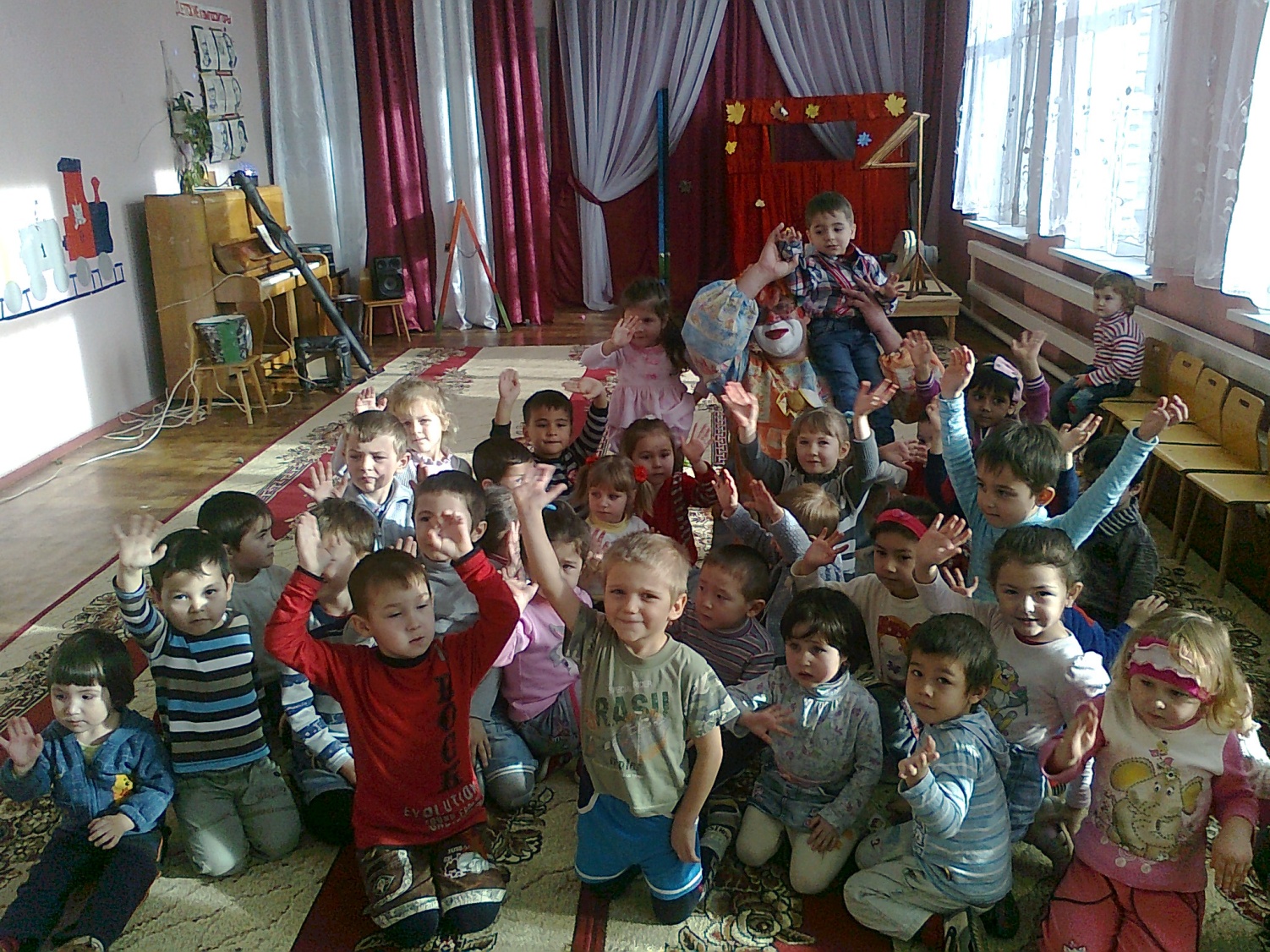 Будущее 
               наших 
                               детей   

в наших руках
Муниципальное казенное дошкольное образовательное учреждение  «Детский  сад «Солнышко»
Спасибо за внимание